JET LID mirror holder
18/05/2020 | G. Sergienko,  A. TERRA
Qualitative approach
Concept
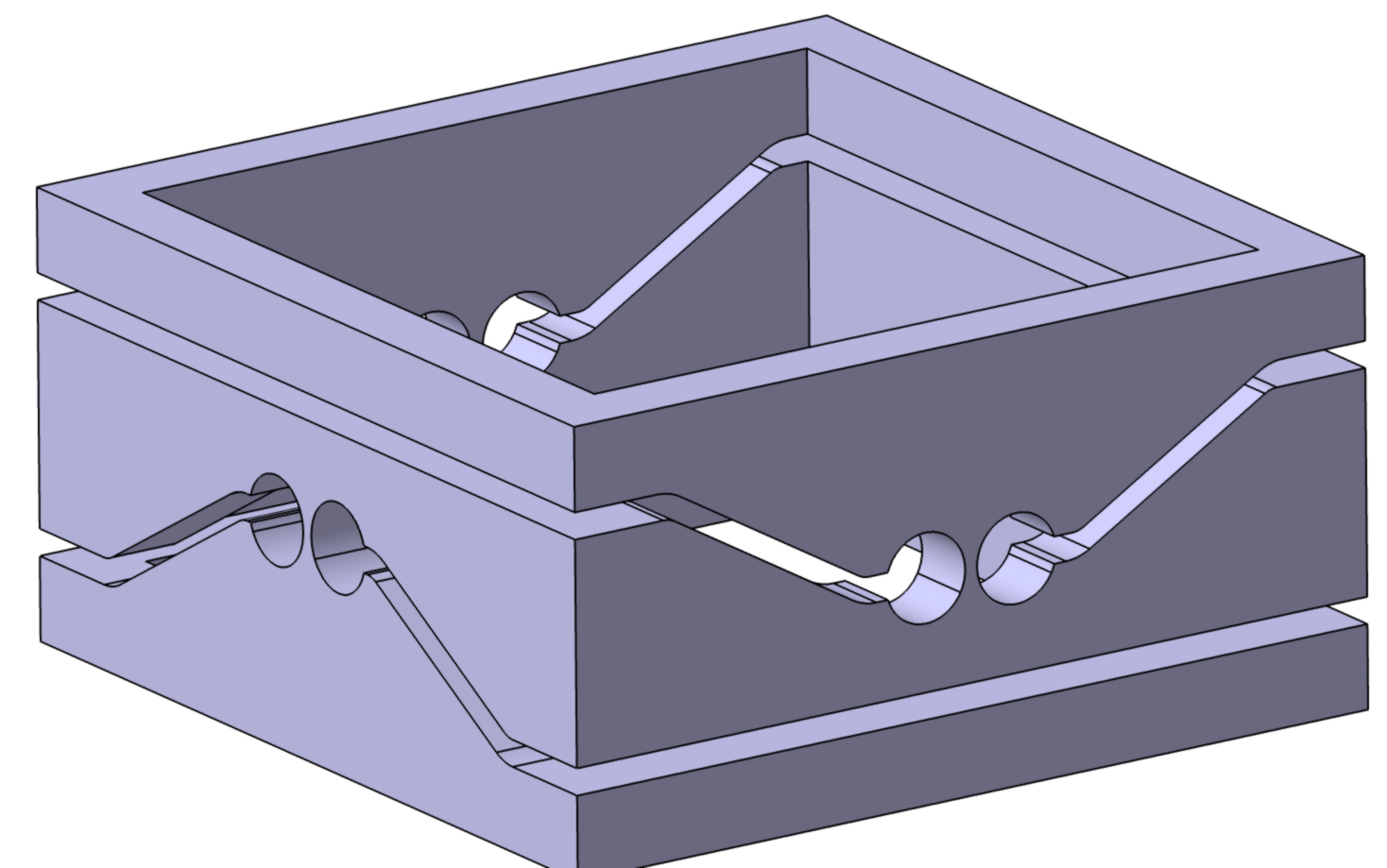 a, mirror stiffness and stability to vibration, force required for adjustment and long term so stress in material.Manufacturing accuracy
C(mm) ~ C’(mm) ~ C’’(deg)
c
c’
c’’
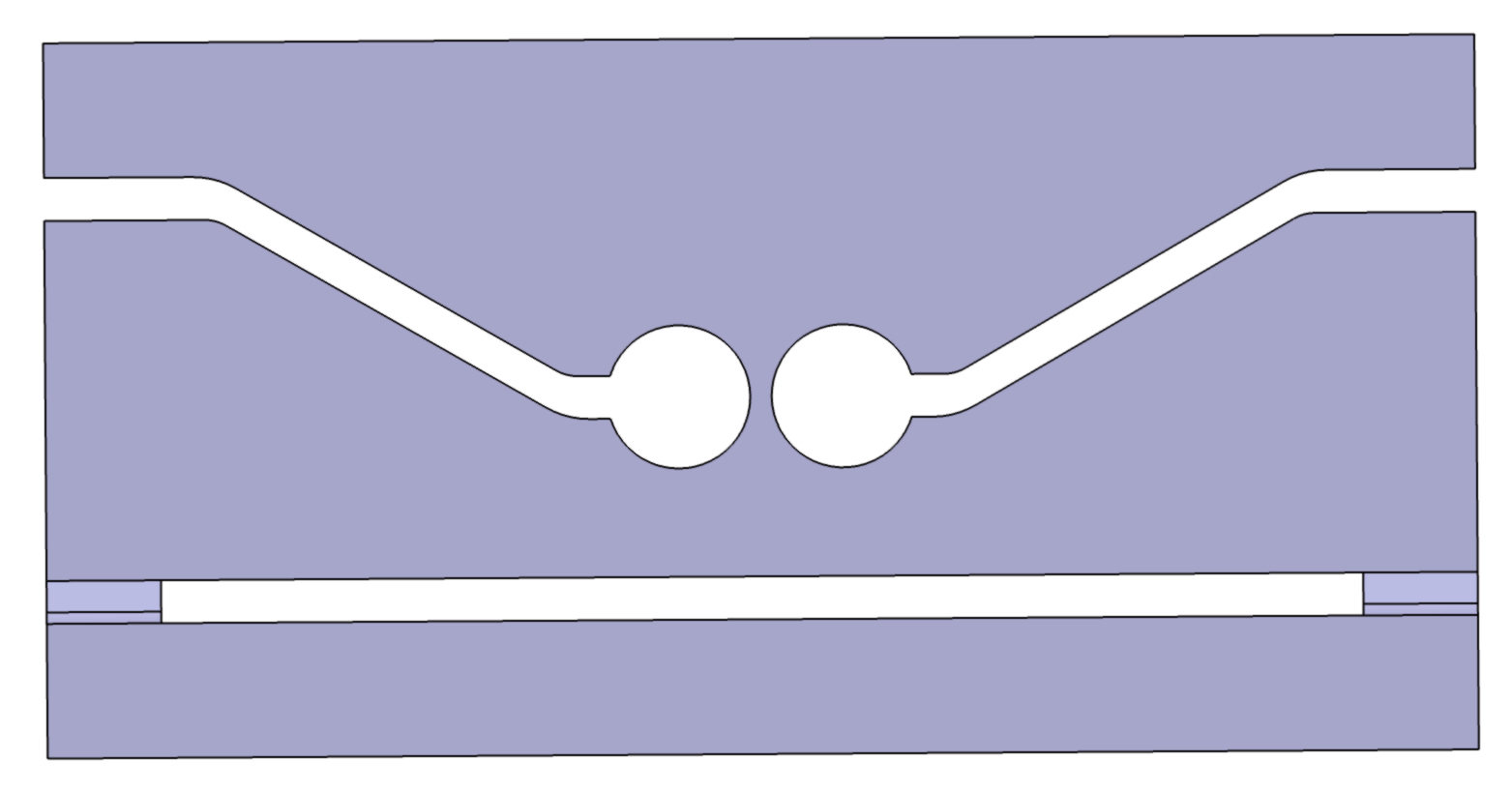 b, mirror stiffness and stability to vibration, force required for adjustment and long term so stress in material
r, precision of pivot axis definition
Stainless steel 316L
Yield strength ~250MPa
UTS ~400MPa
20C
2
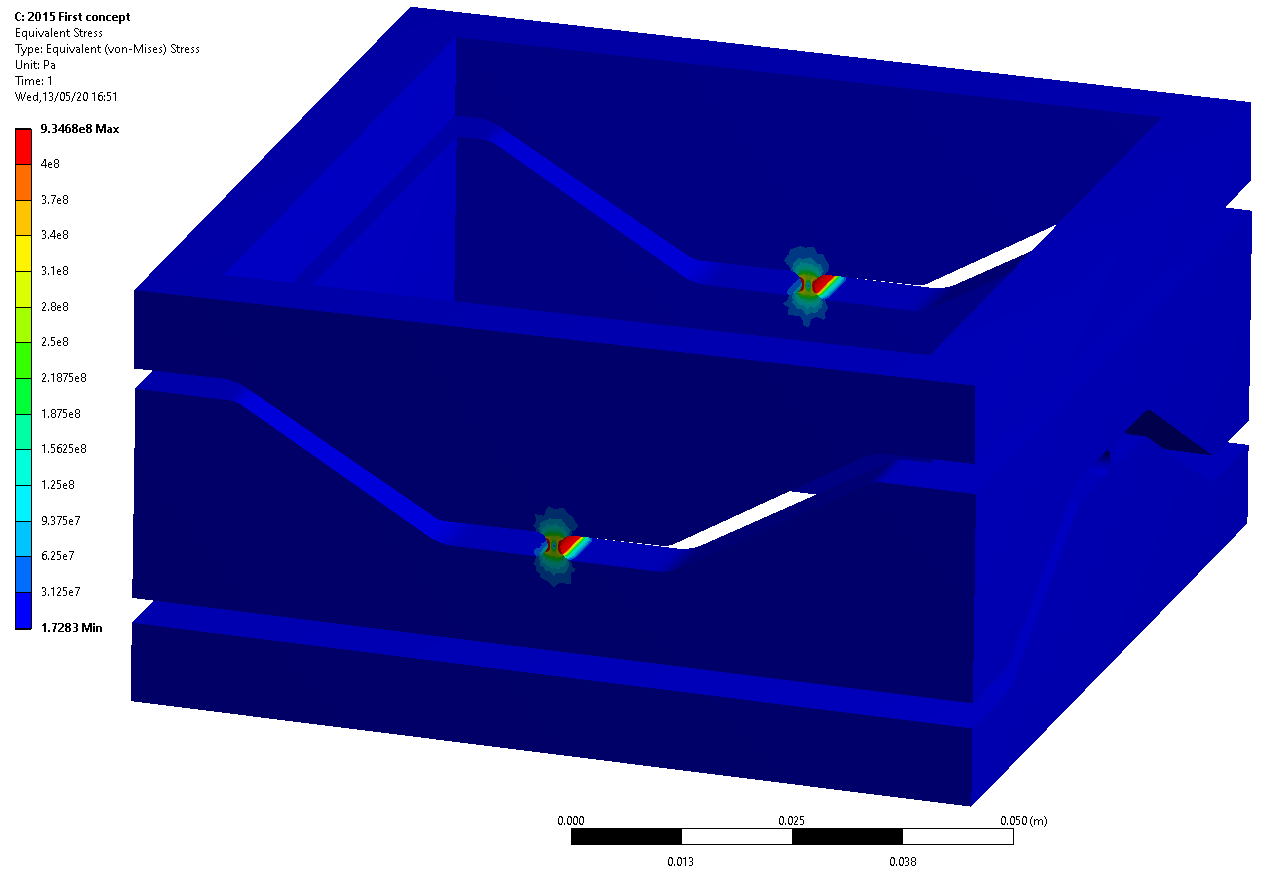 2015 Model
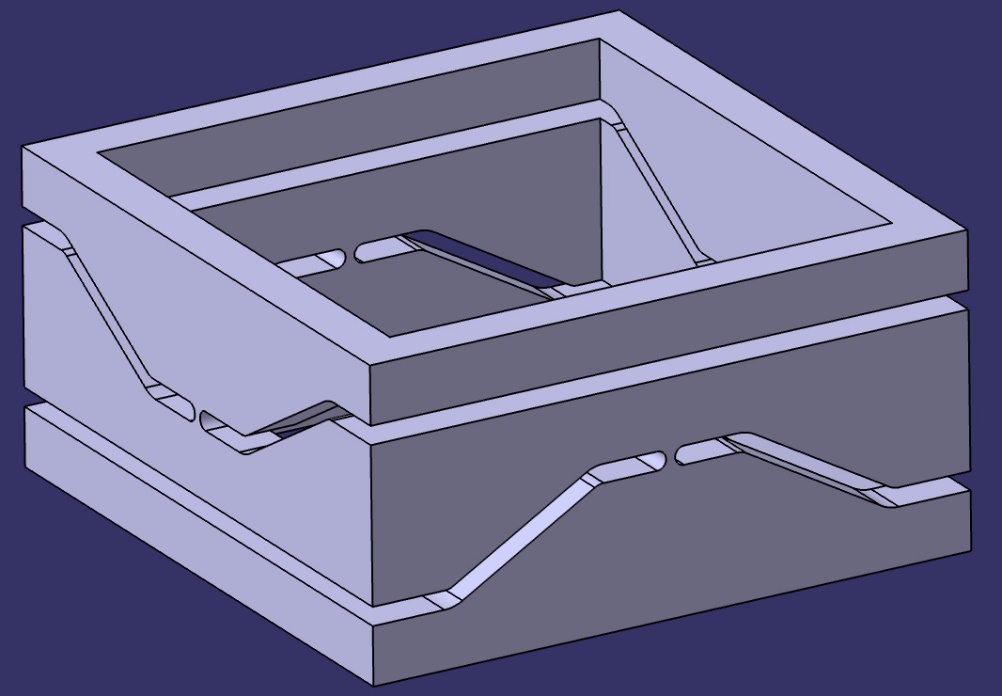 a=1.5mm, b=3mm, r=1.5mm

Very stiff (150N / deg or mm)

Very high stress -> failure or very low fatigue

Good accuracy
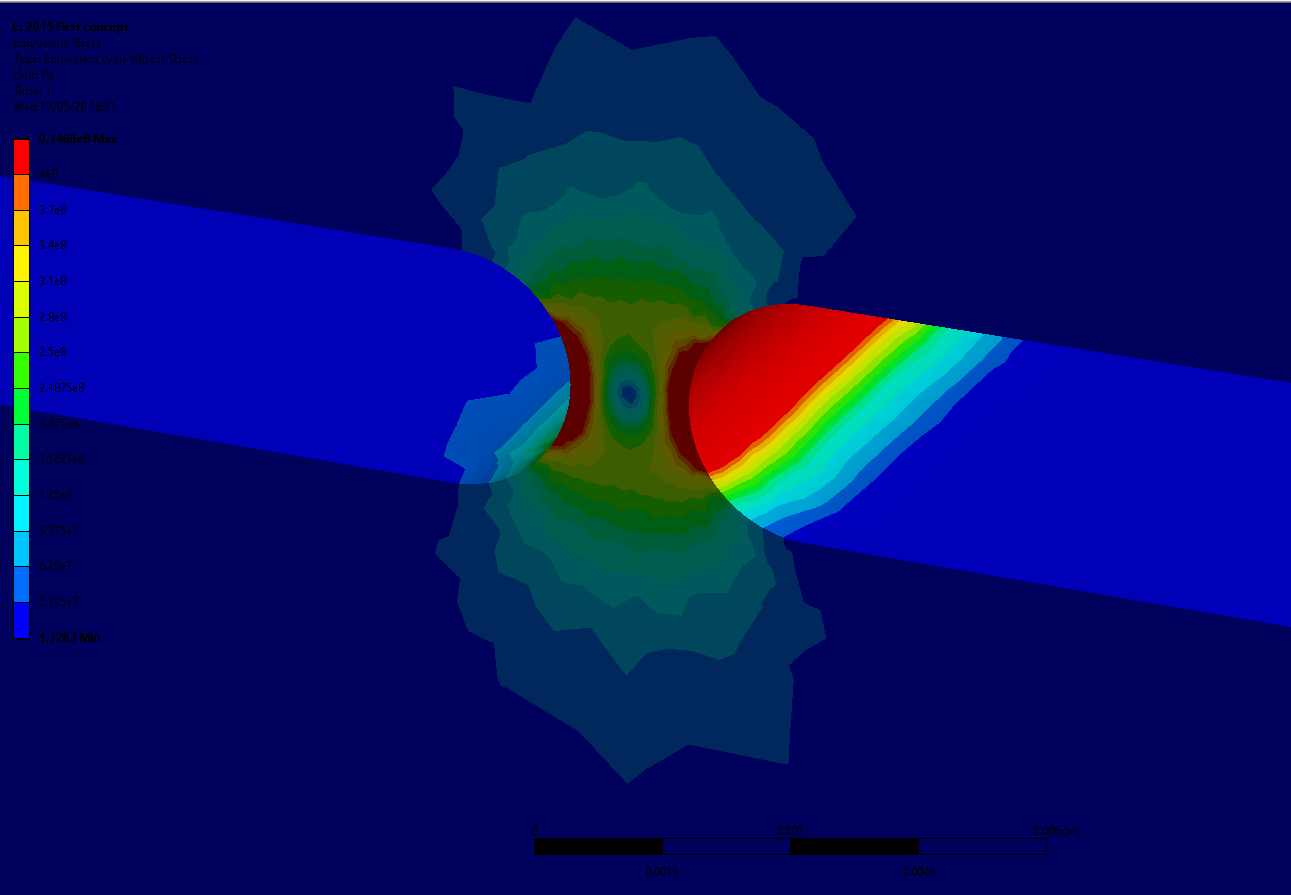 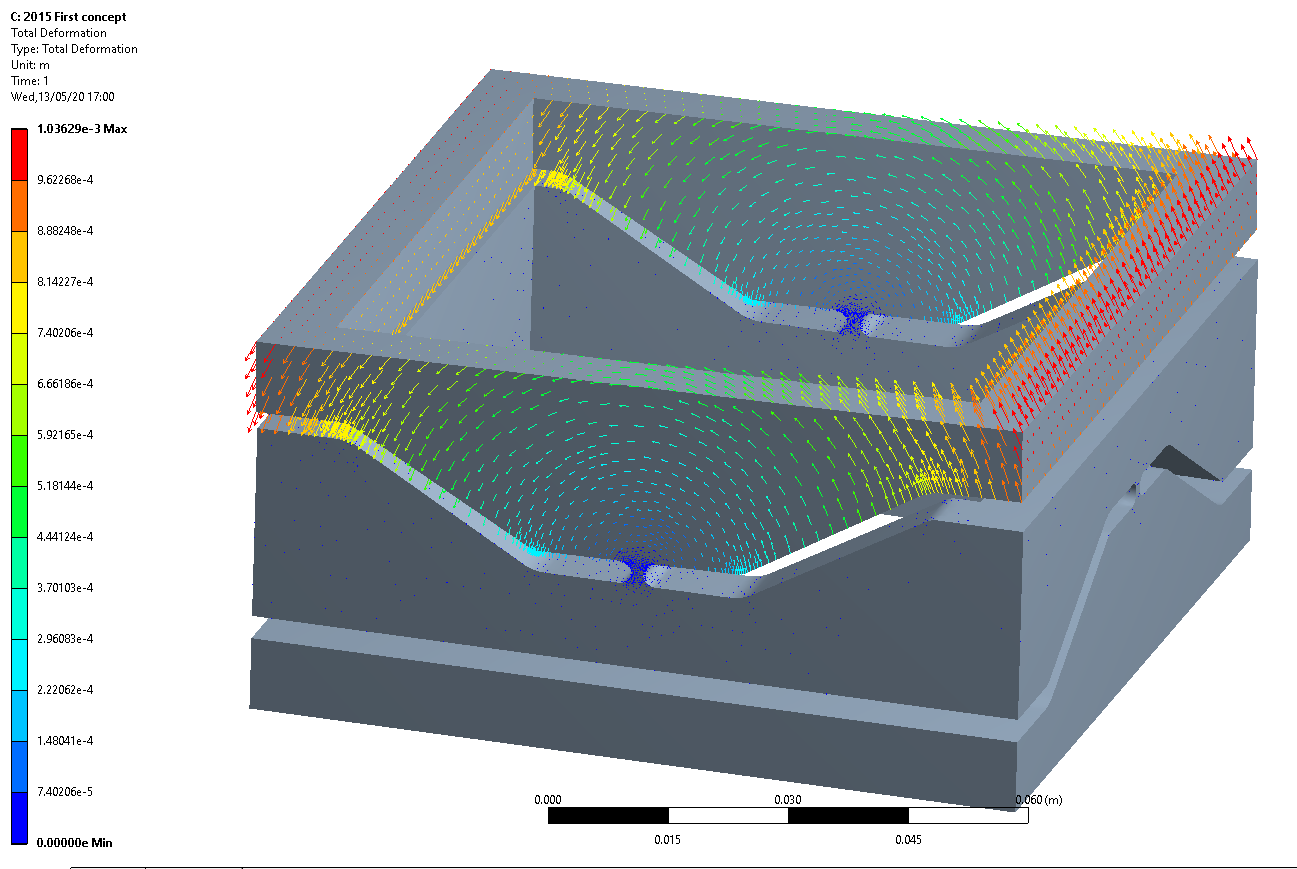 3
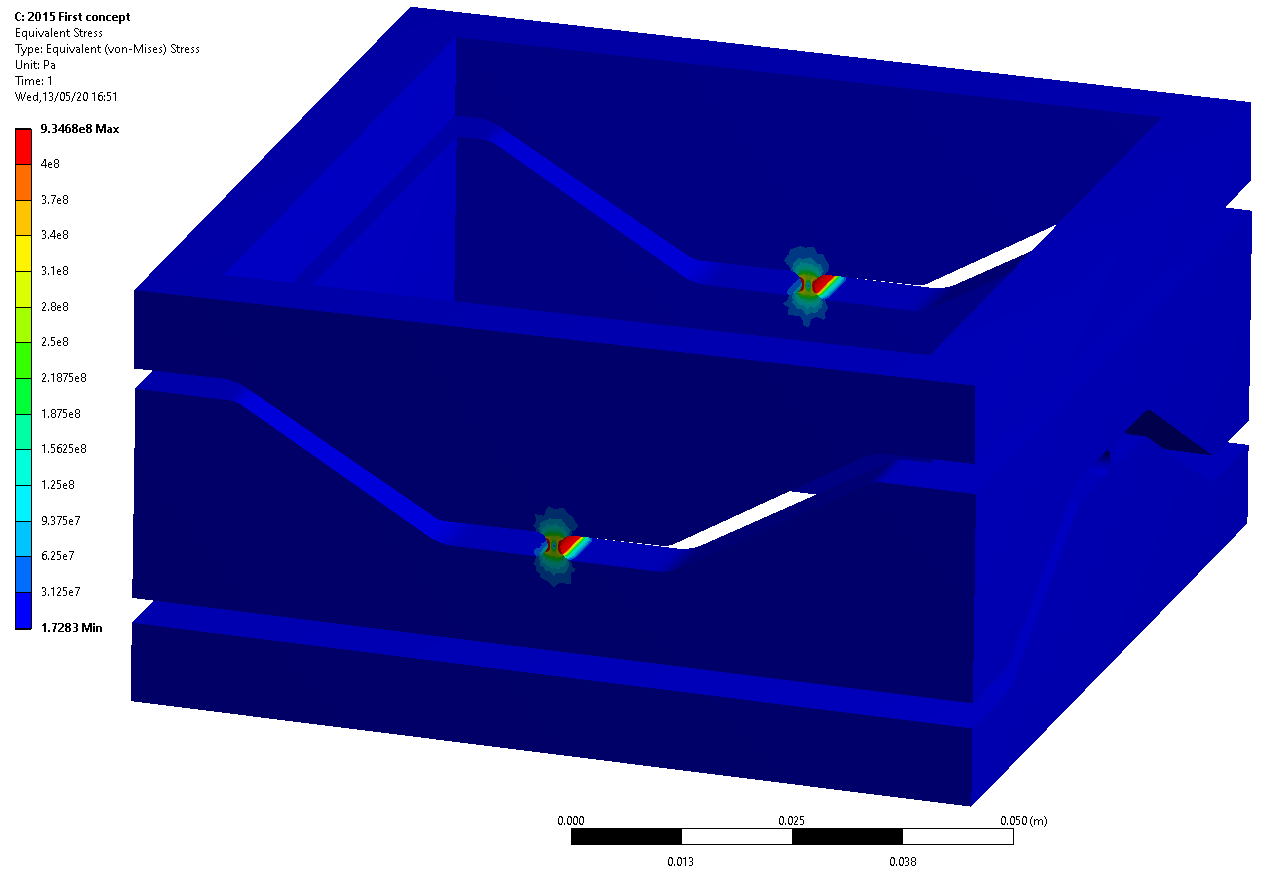 2015 Model refined
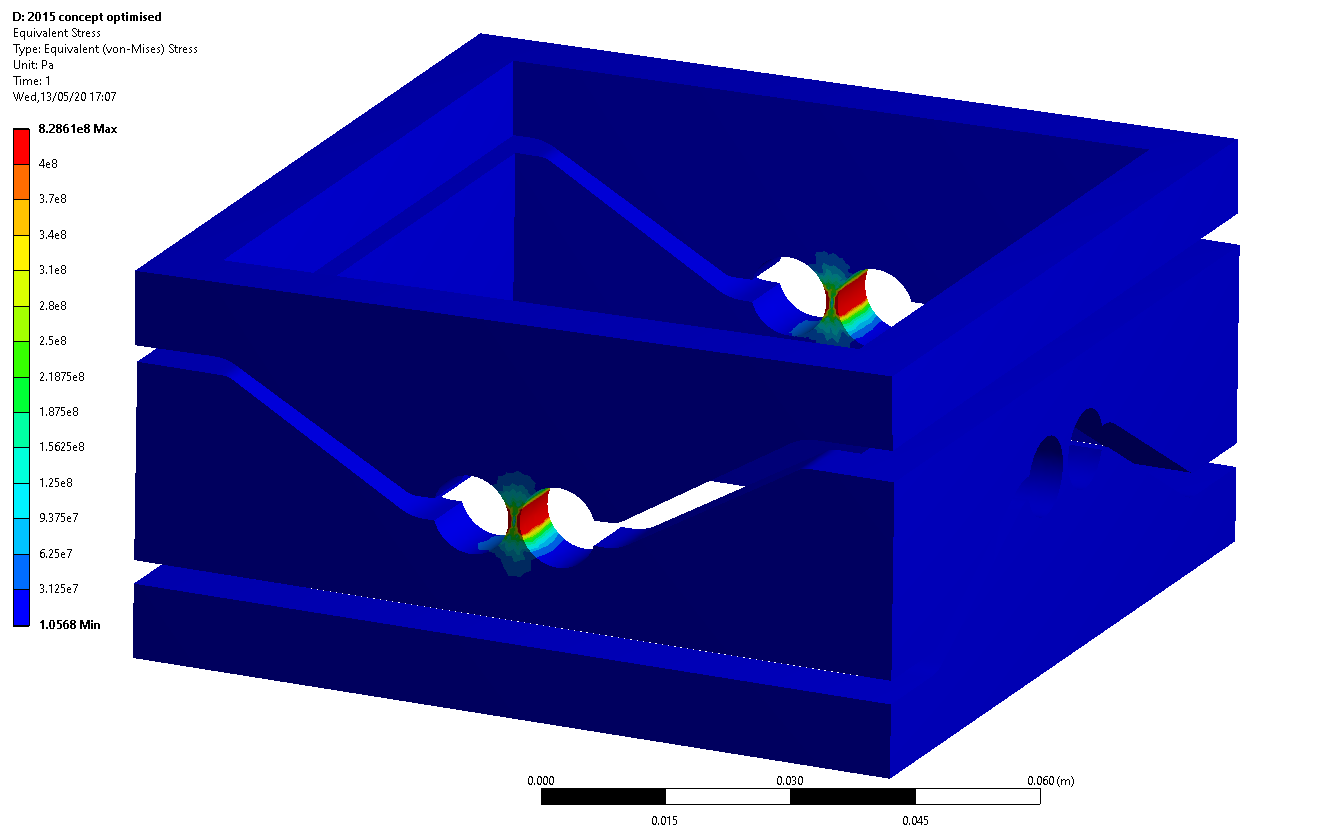 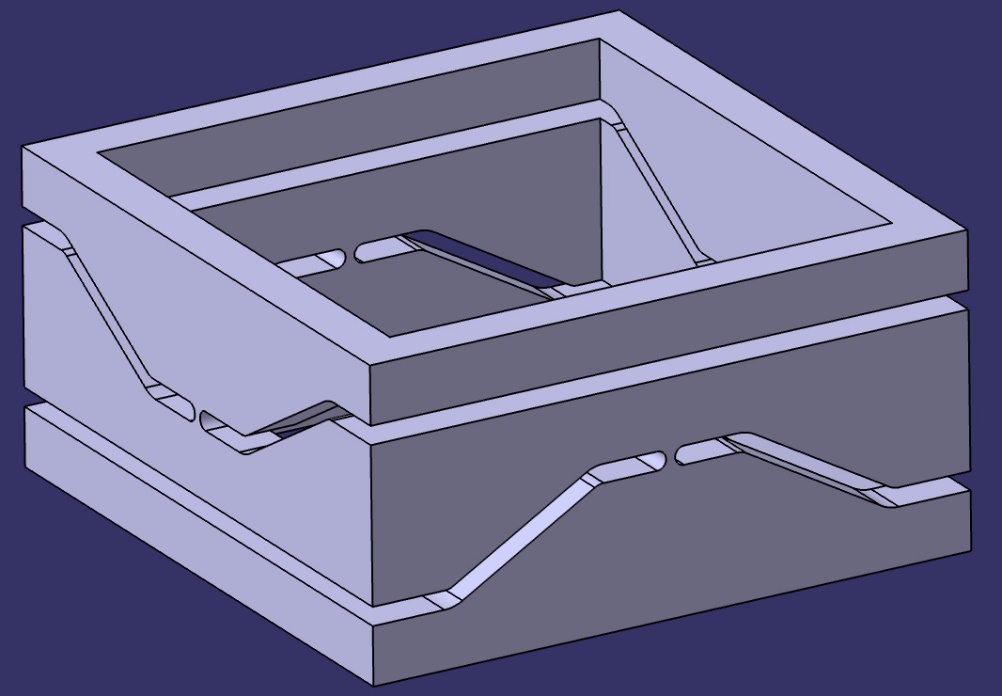 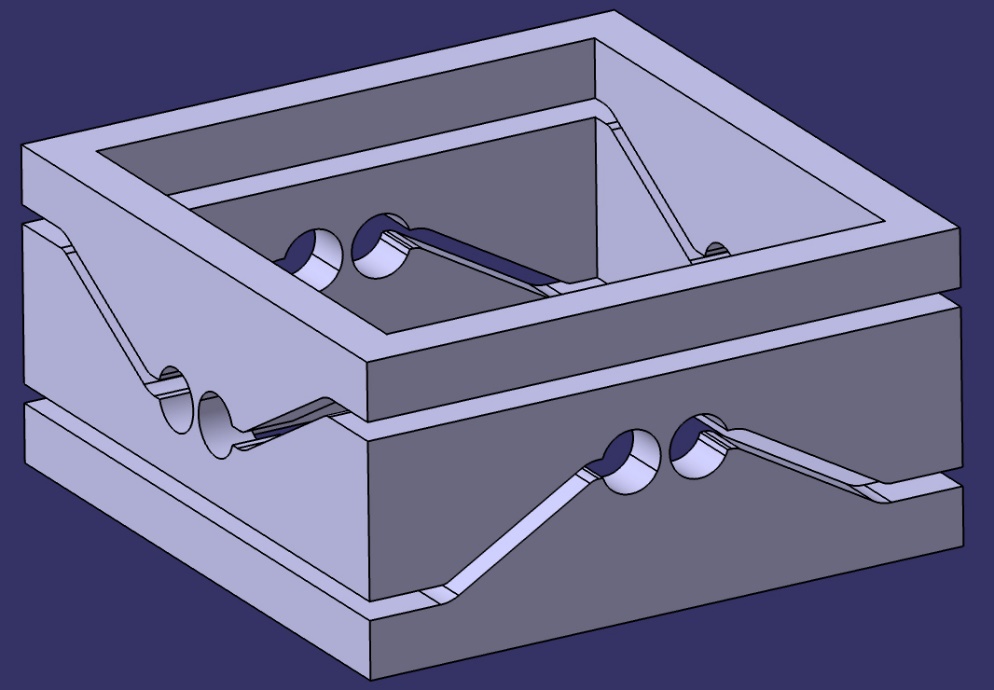 a=1.5mm, b=10mm, r=5mm

Quite stiff (100N / deg or mm)

Stress reduced but still high -> failure or very low fatigue

good accuracy
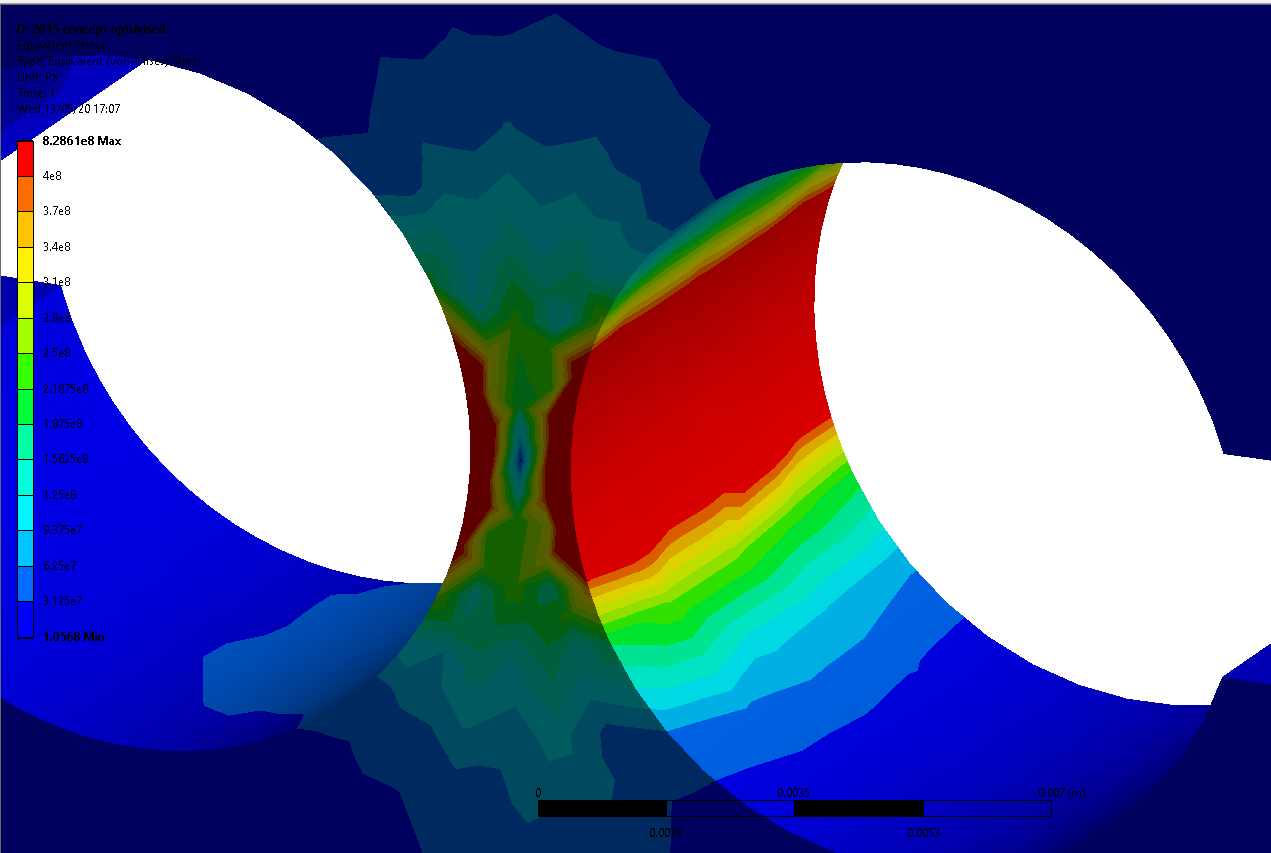 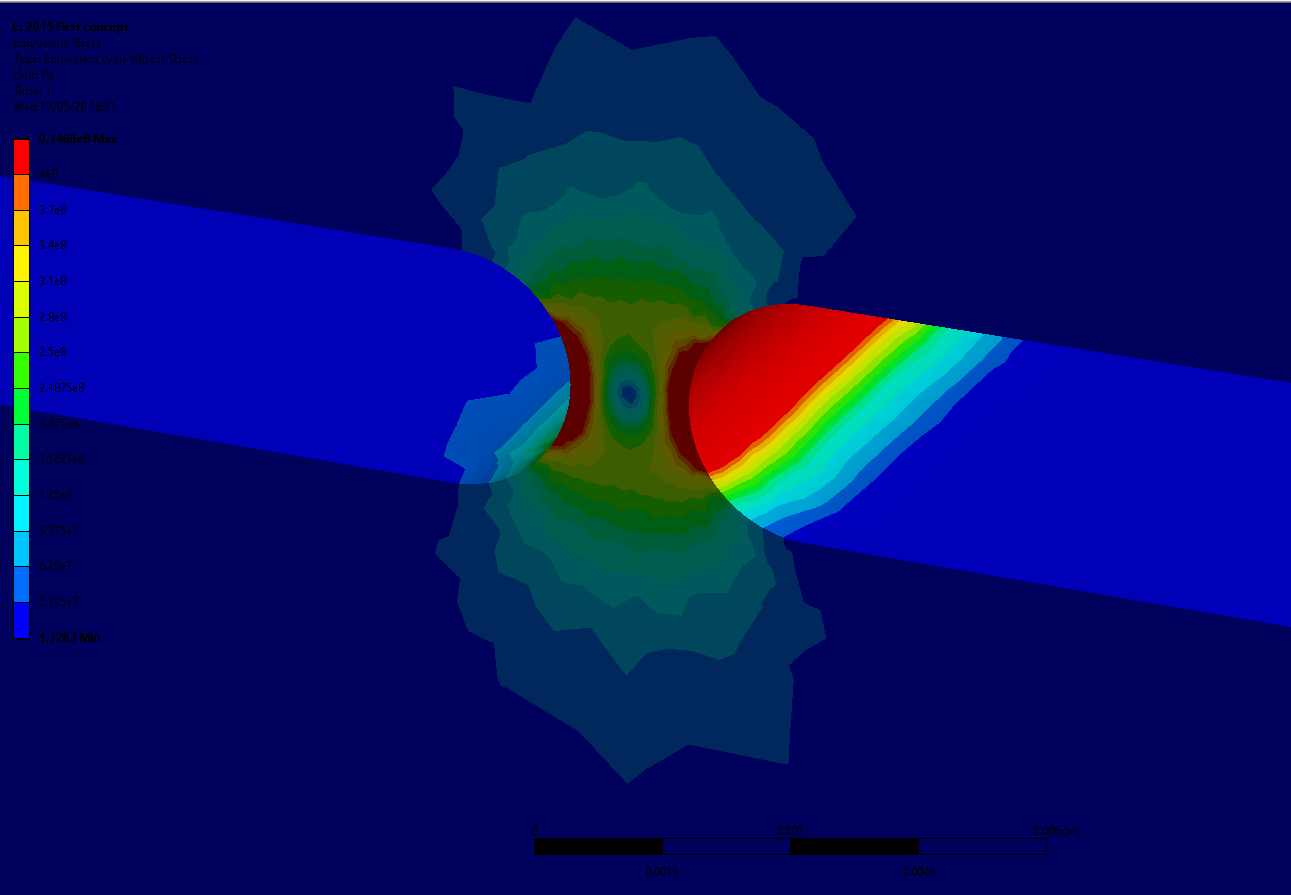 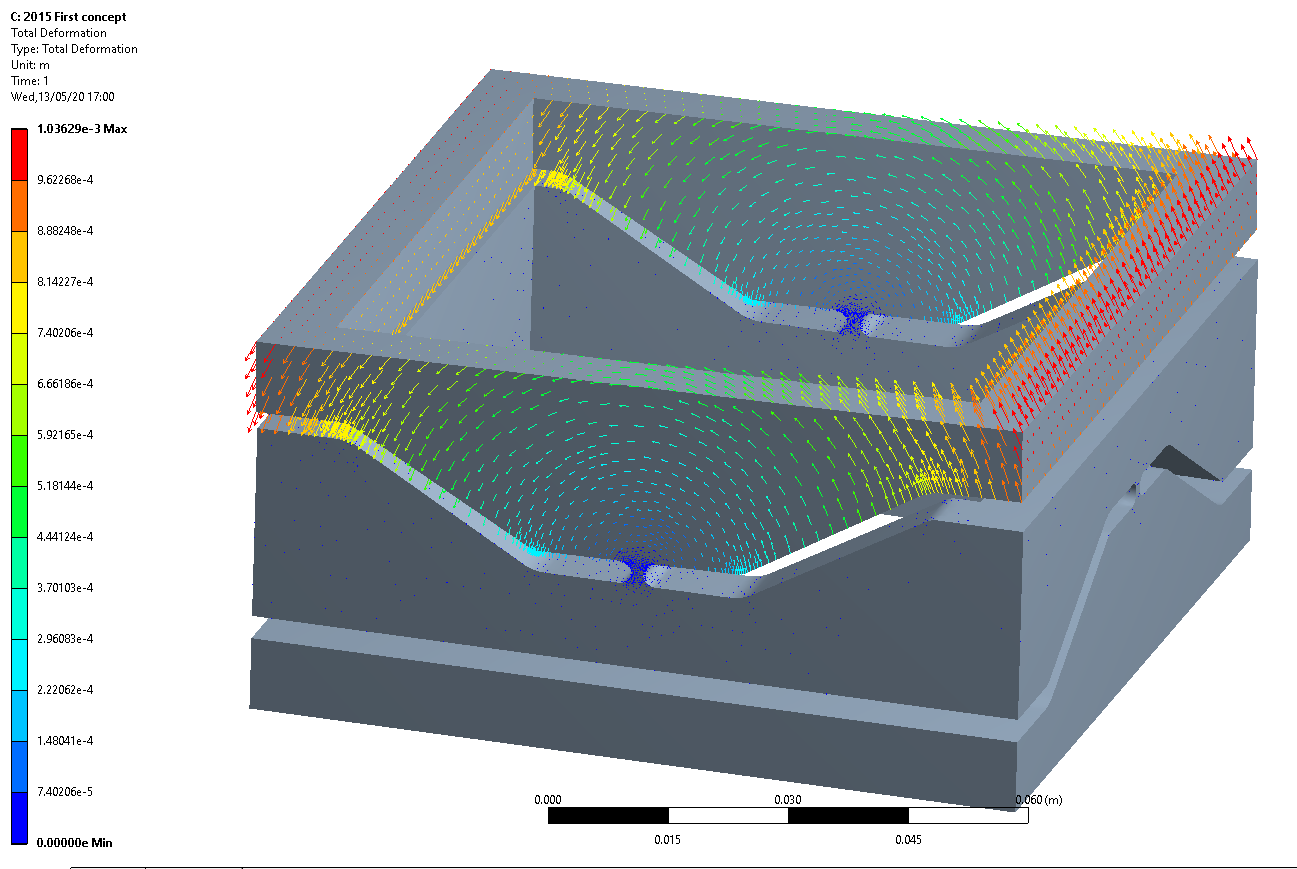 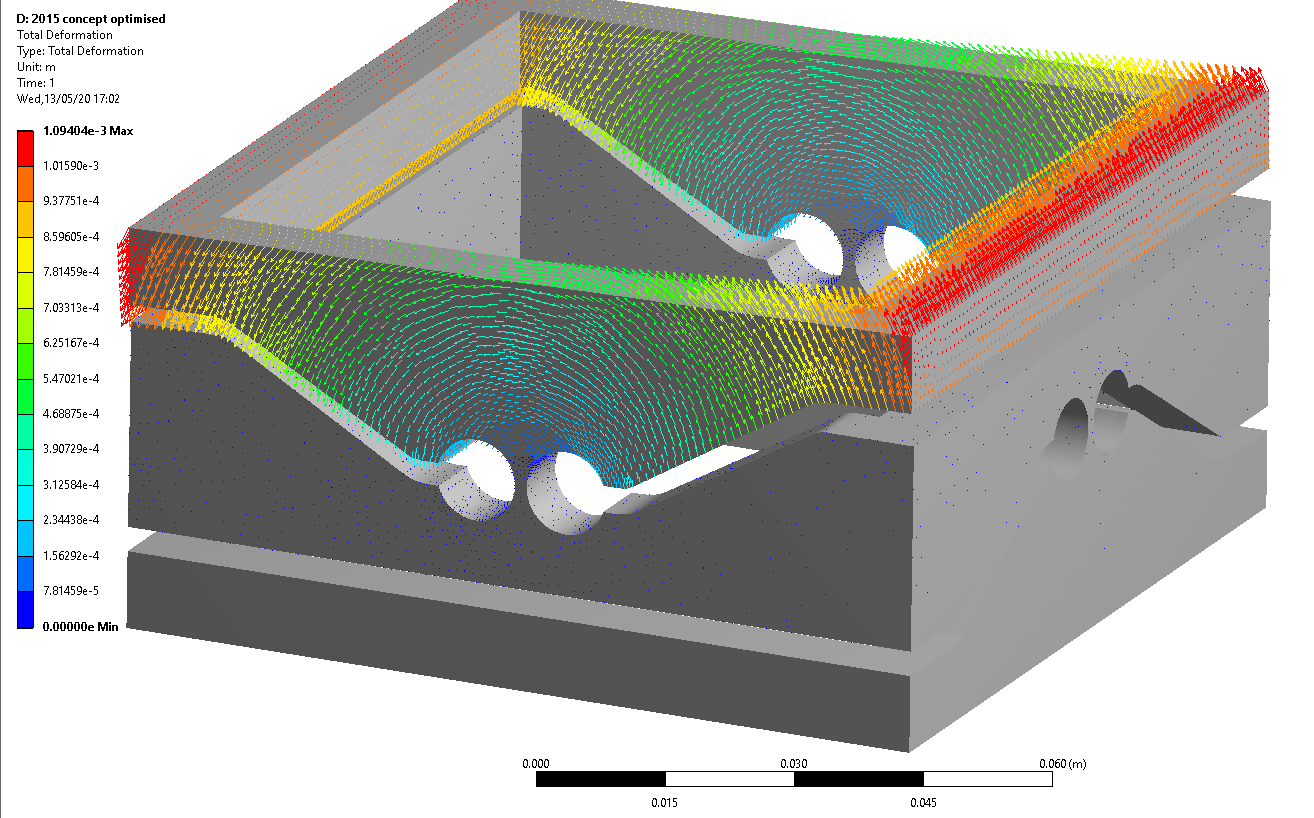 4
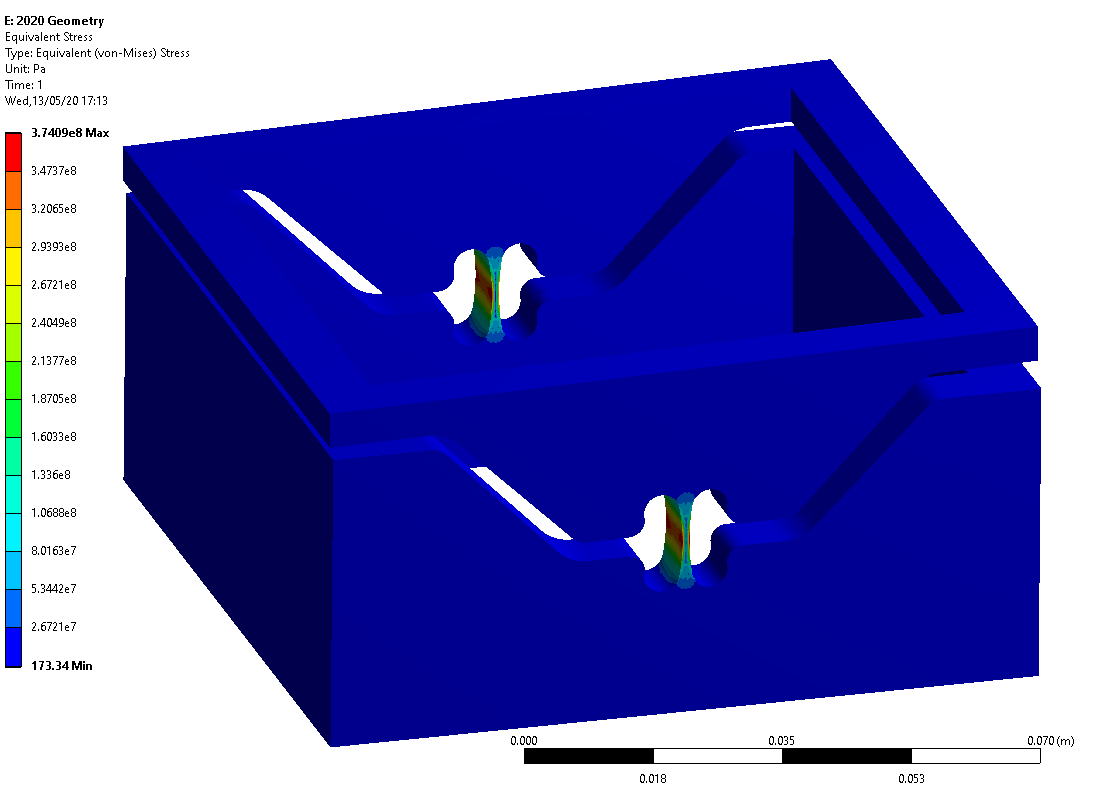 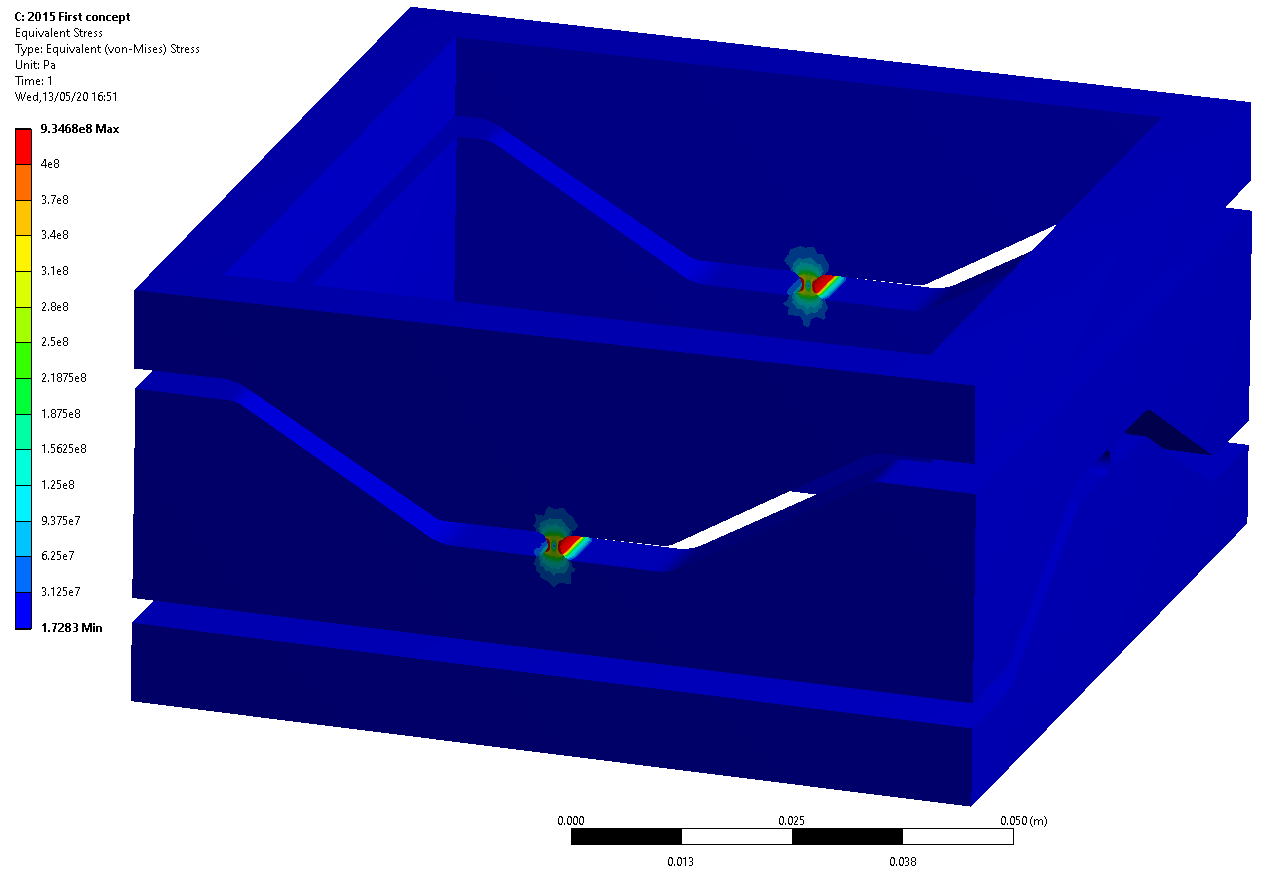 2020 Model
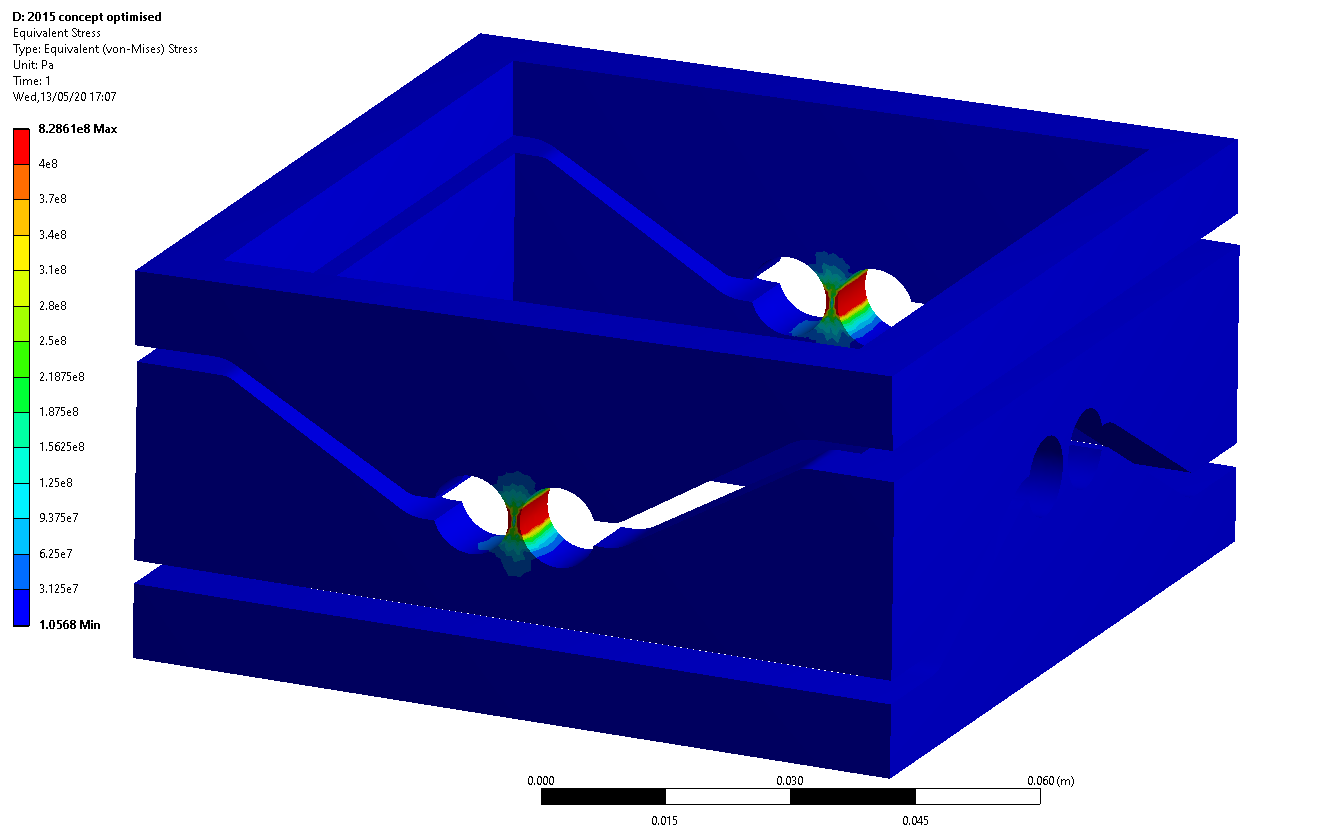 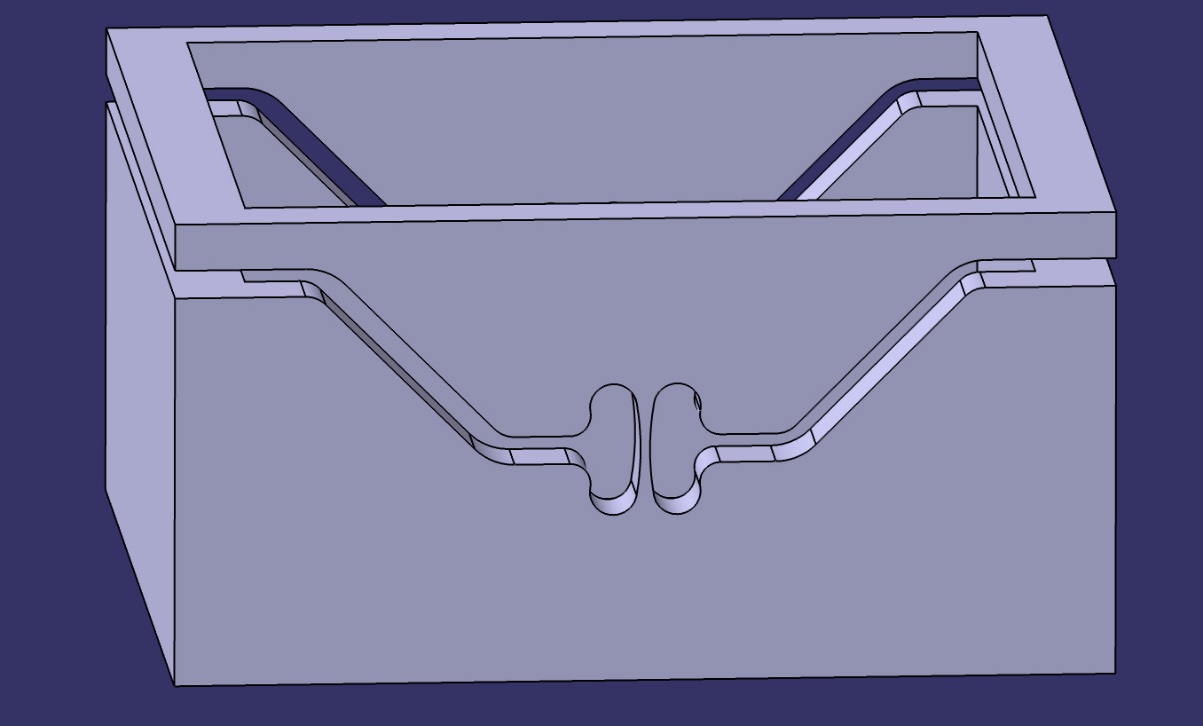 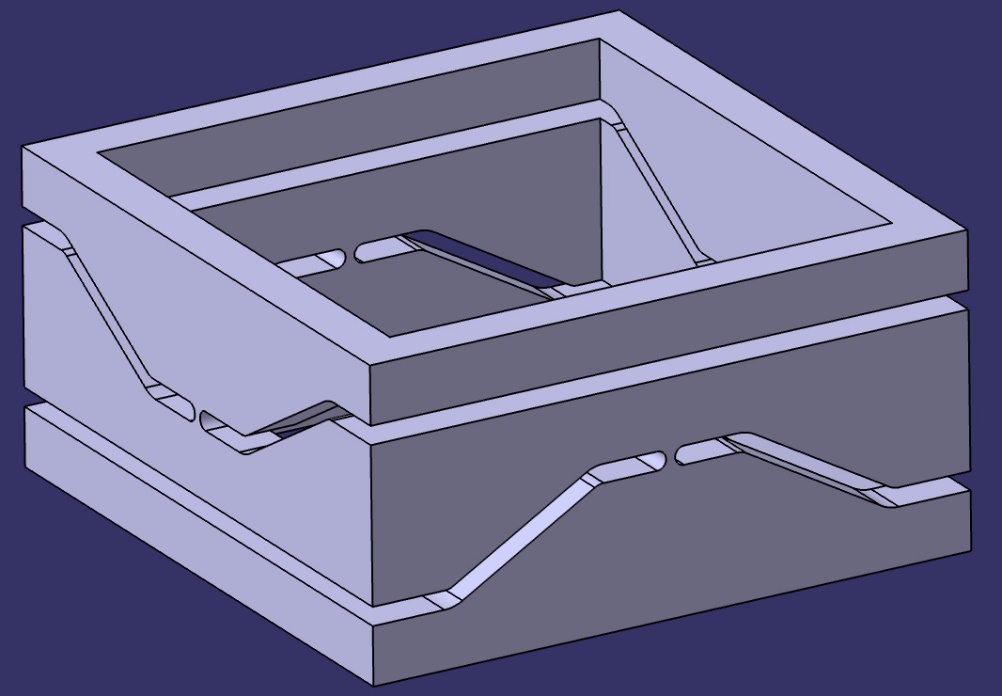 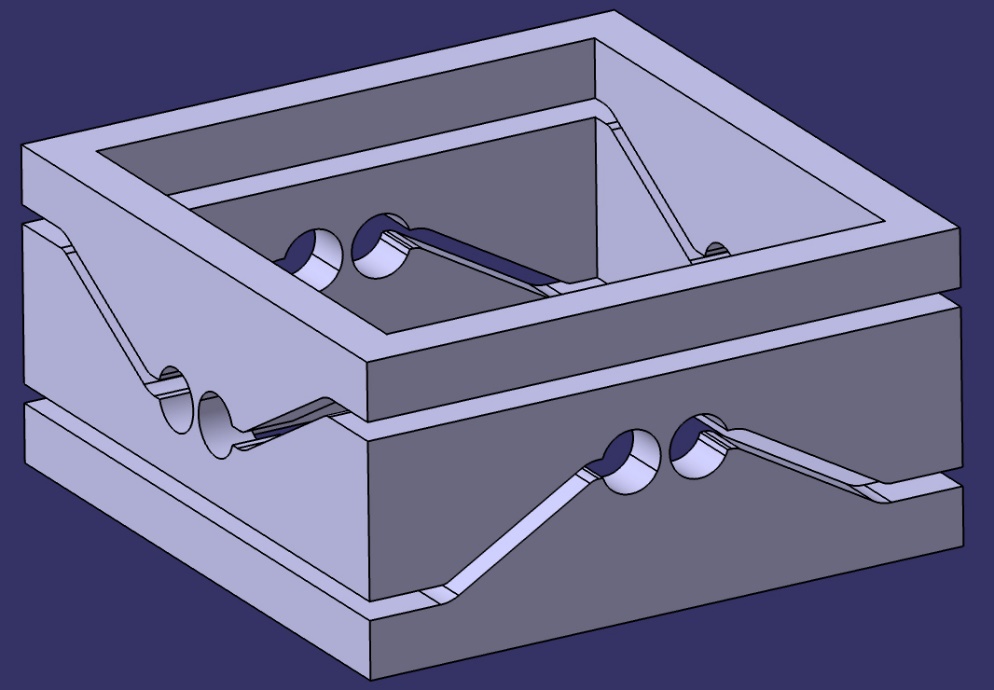 a=1mm, b=12mm, r=30mm

Low stiffness (20N / deg or mm)

Stress pretty low

Lower accuracy
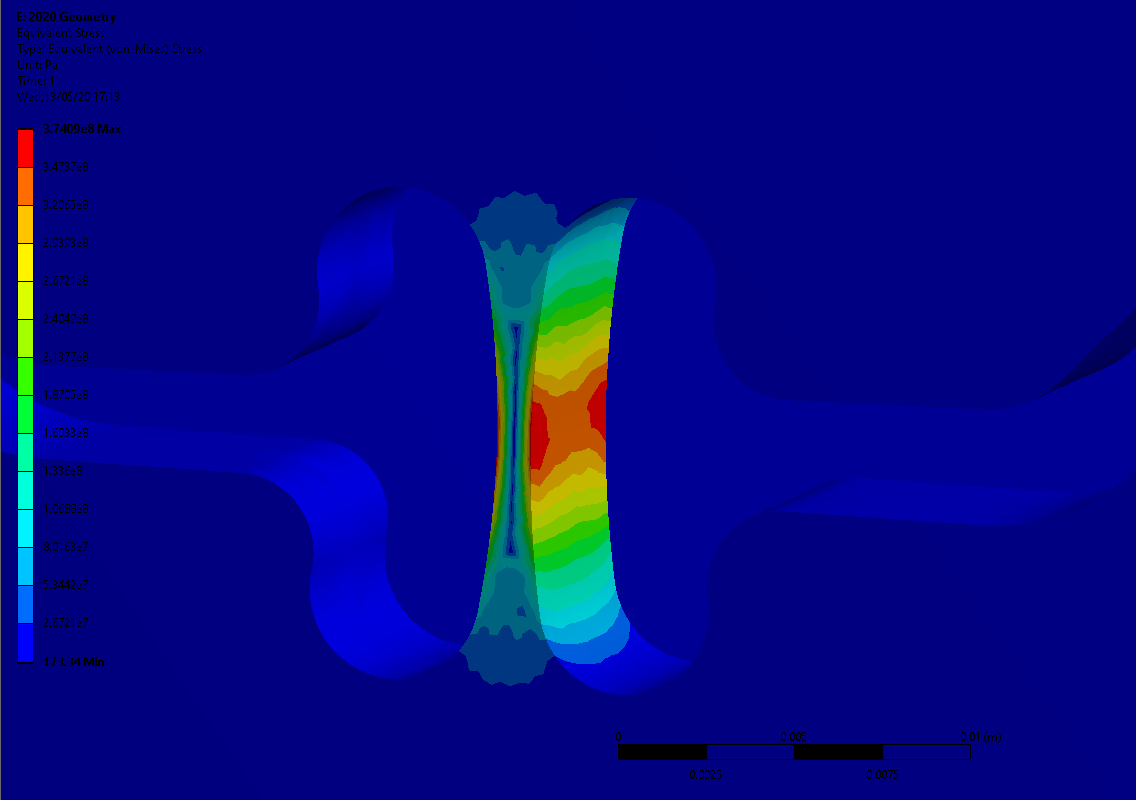 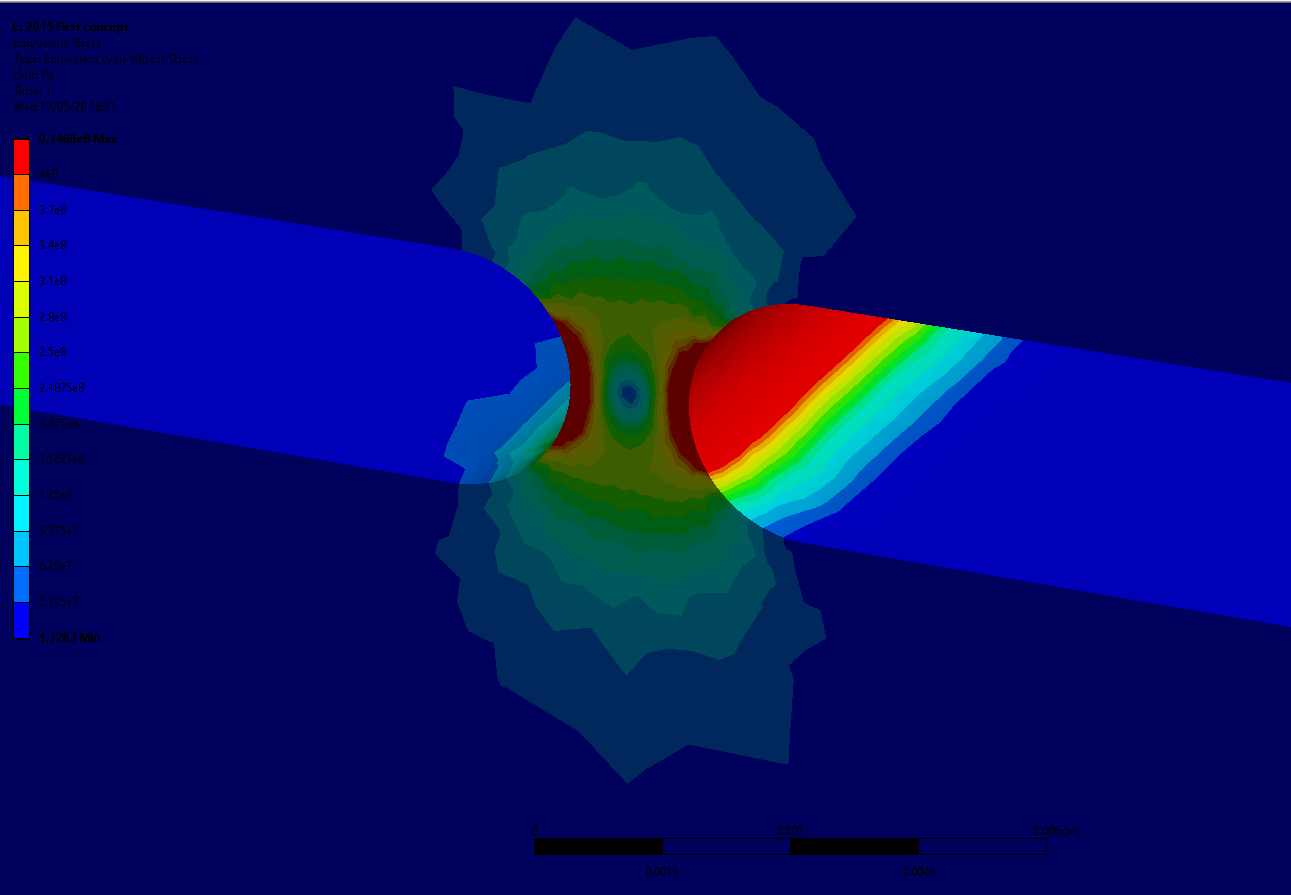 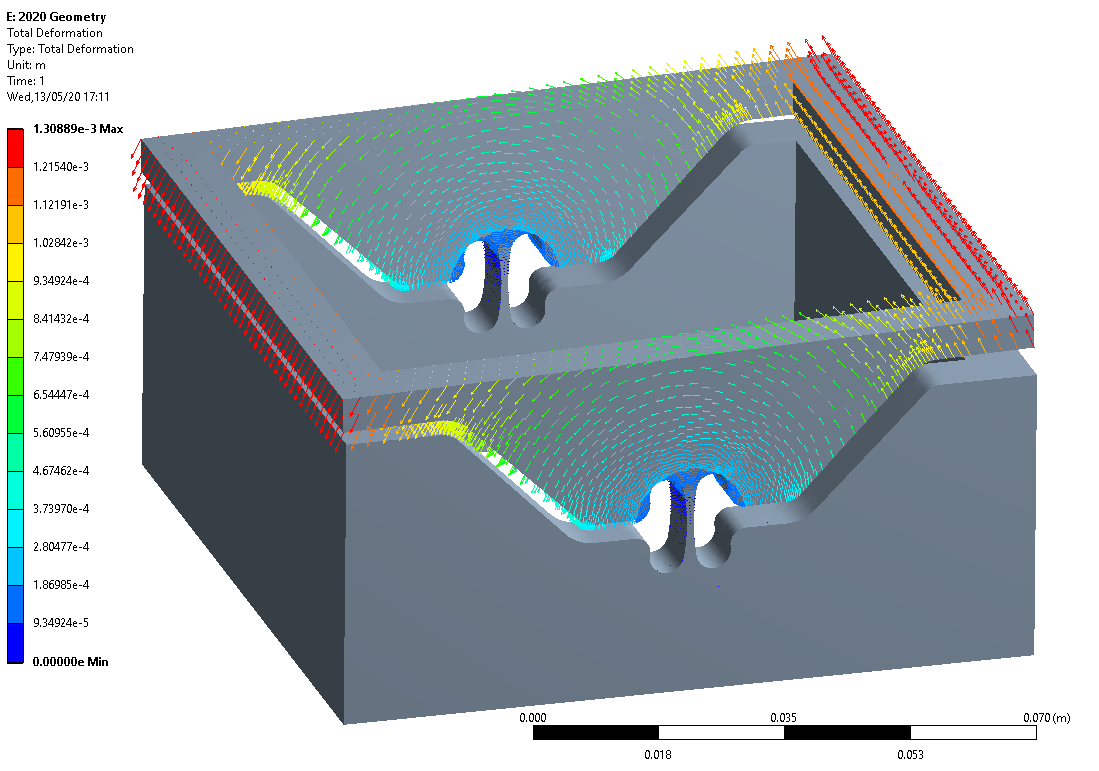 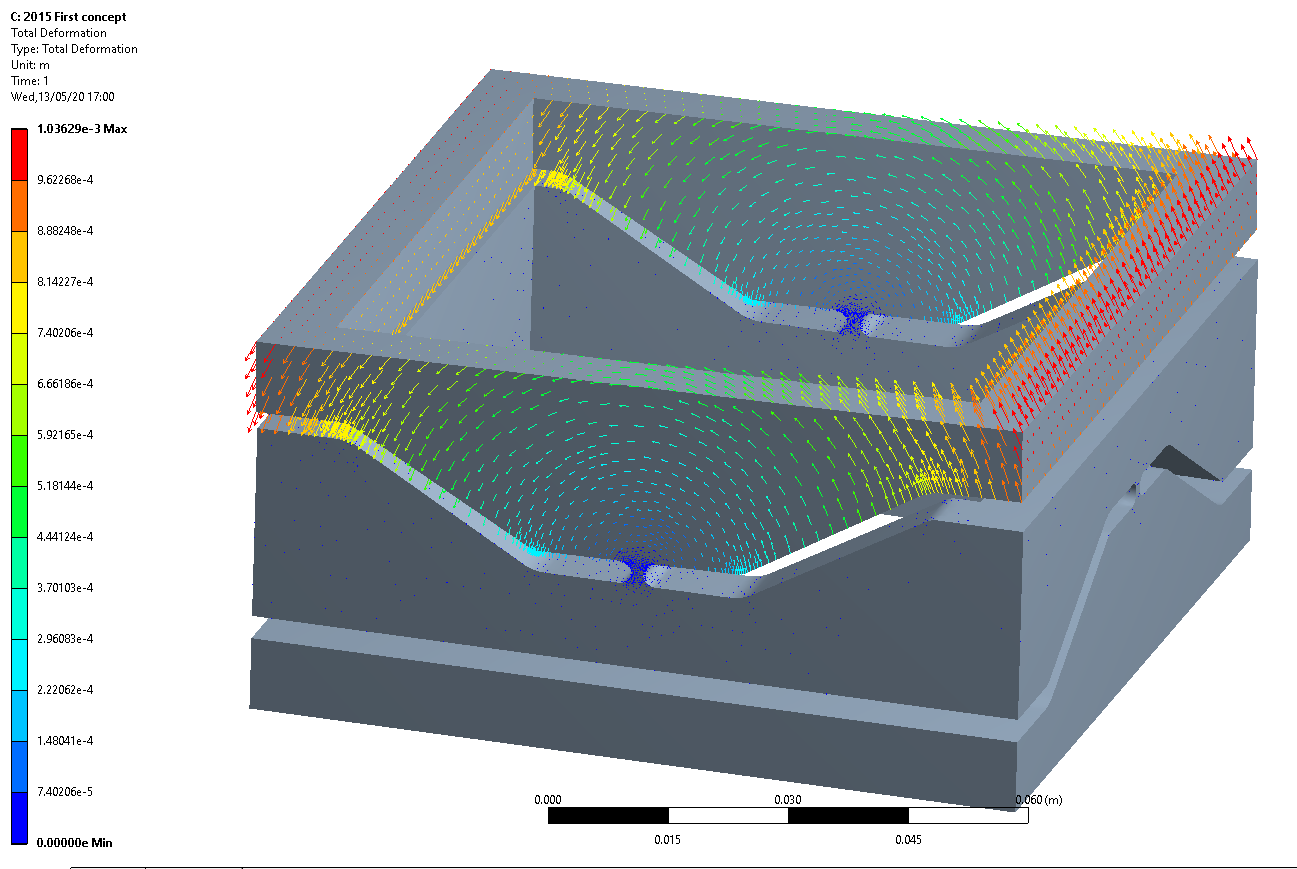 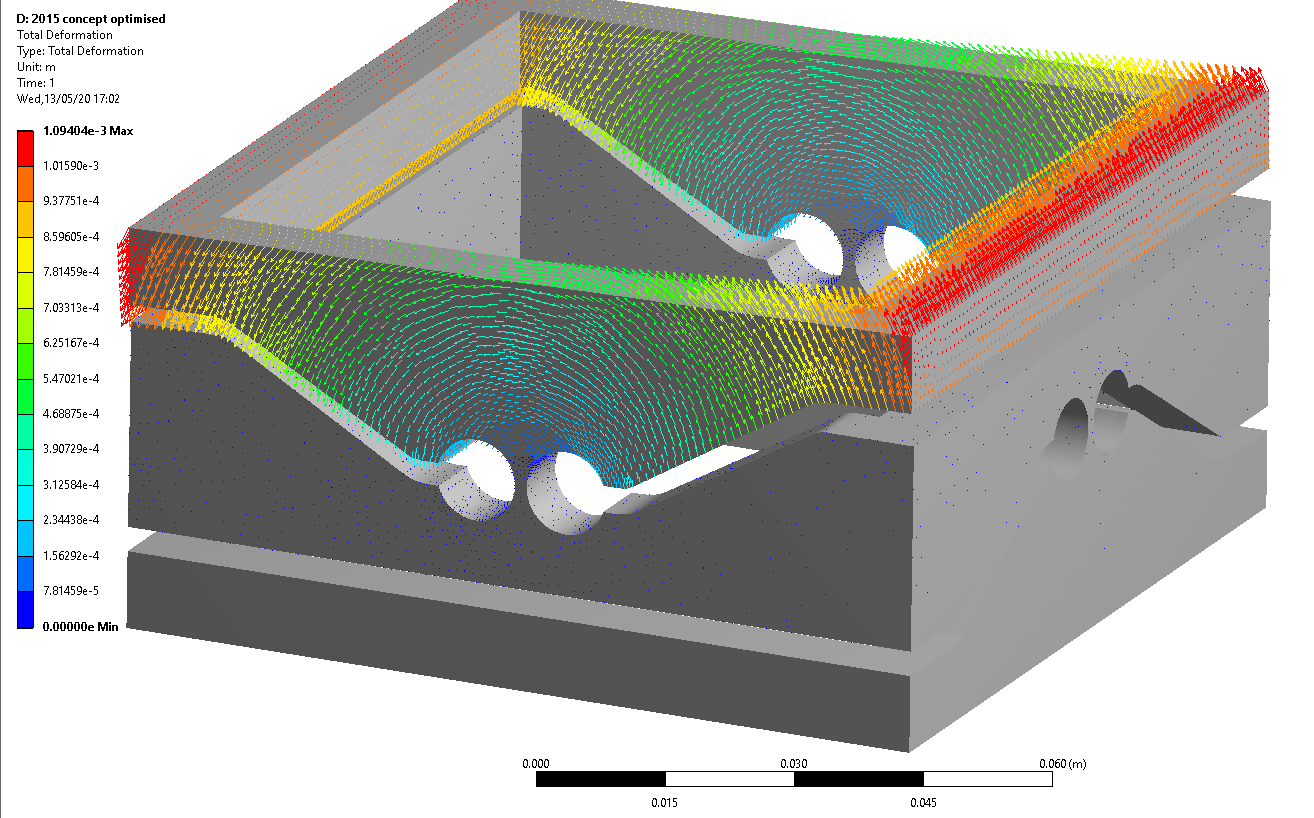 5
2020 Model rev2
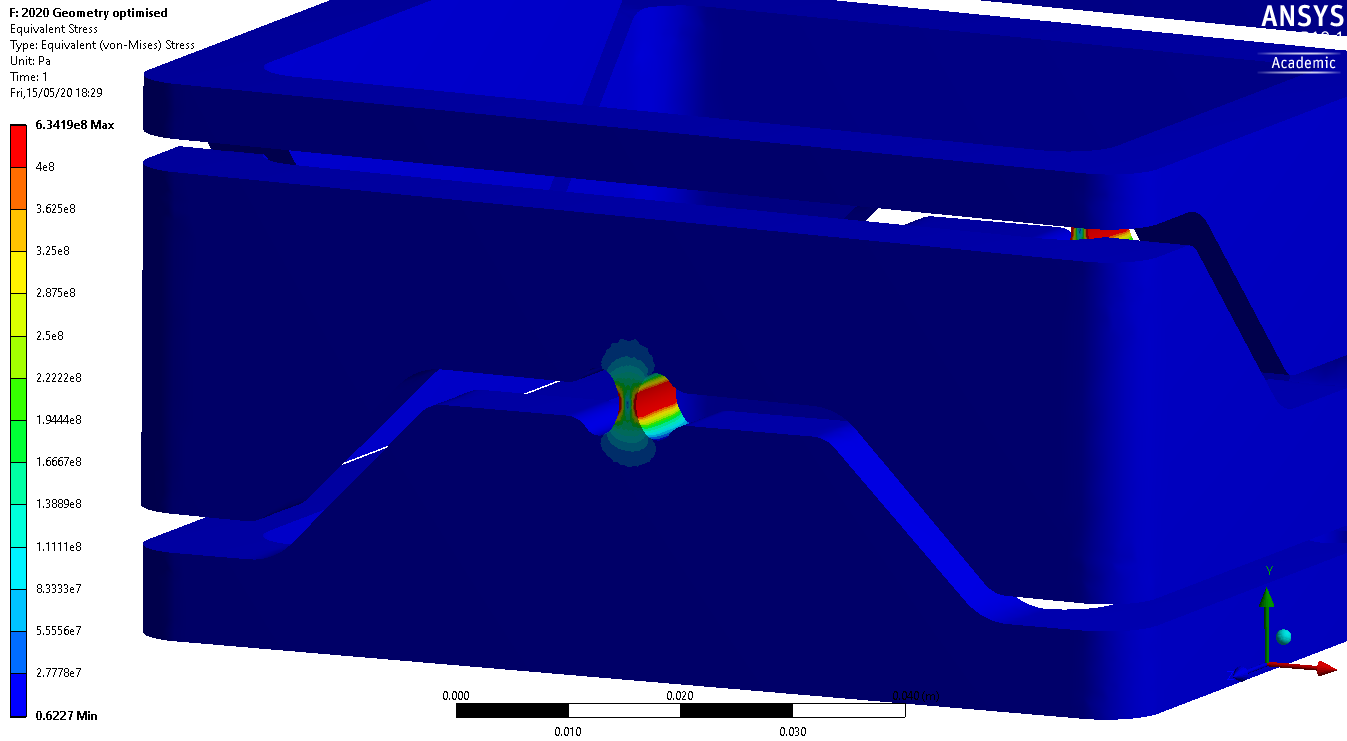 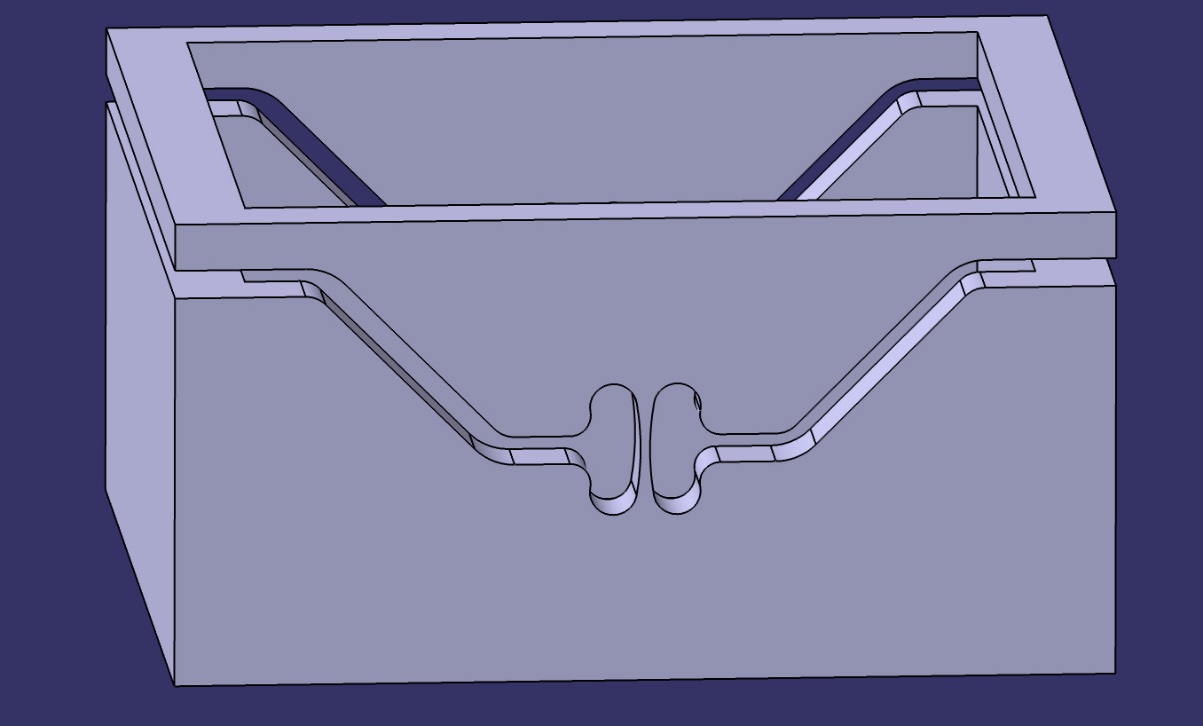 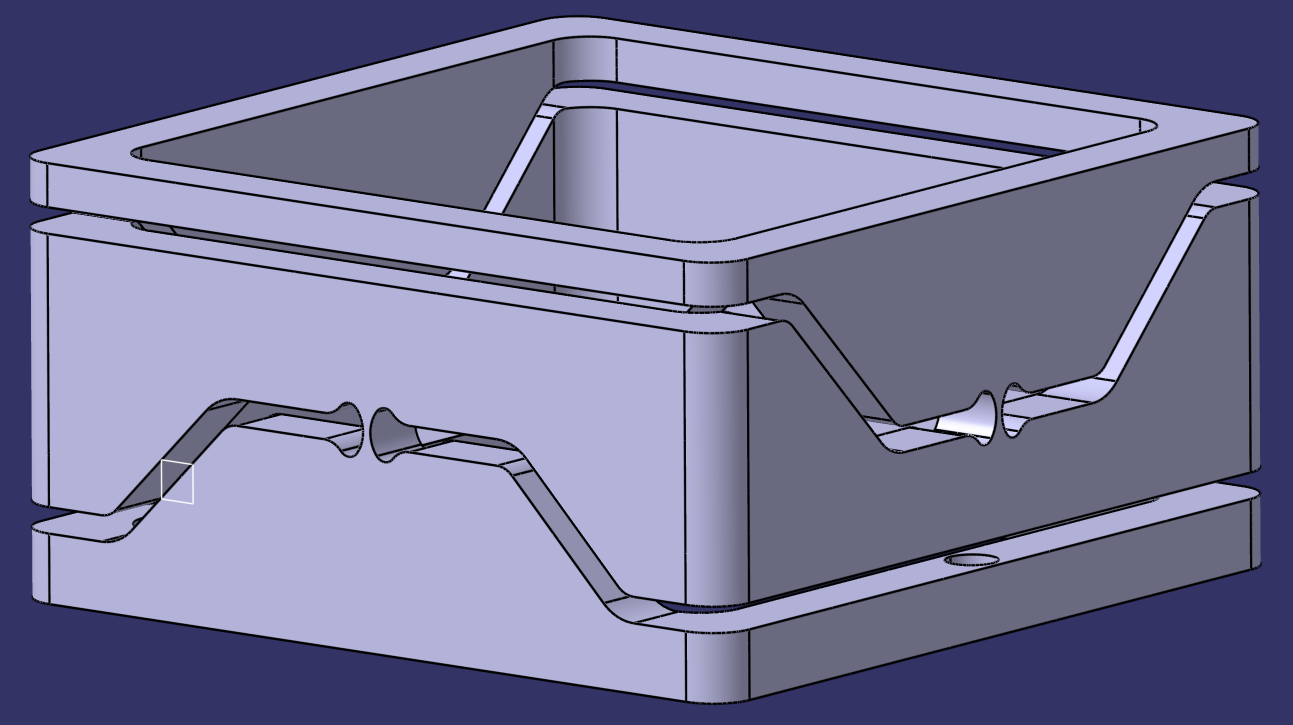 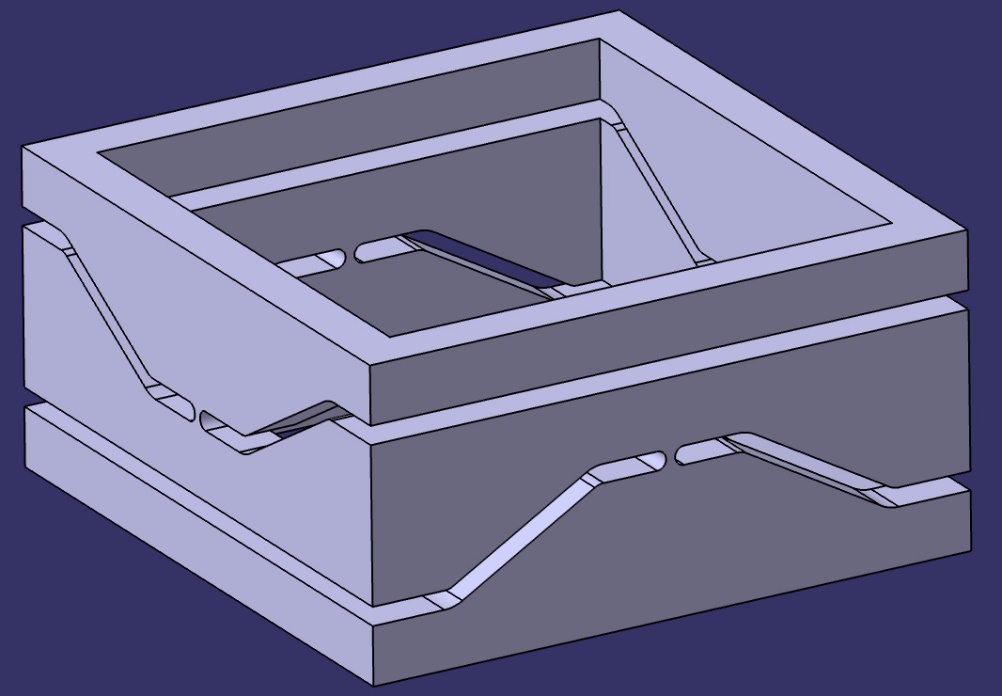 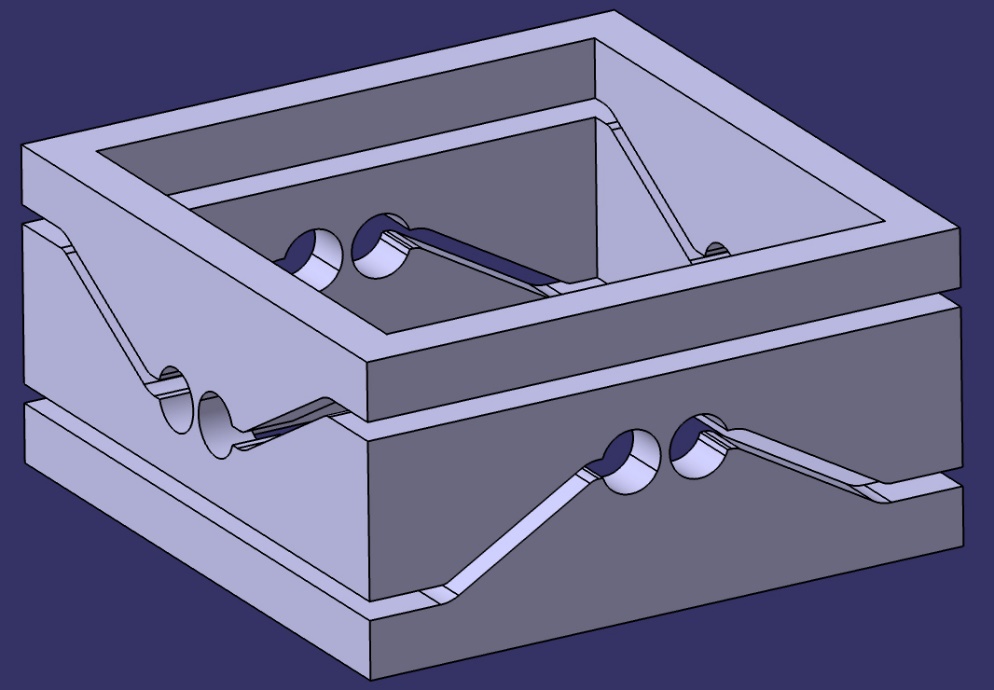 a=1.7mm, b=5mm, r=mm

Pretty high stiffness (150N / deg or mm)

Medium to high Stress

Good accuracy
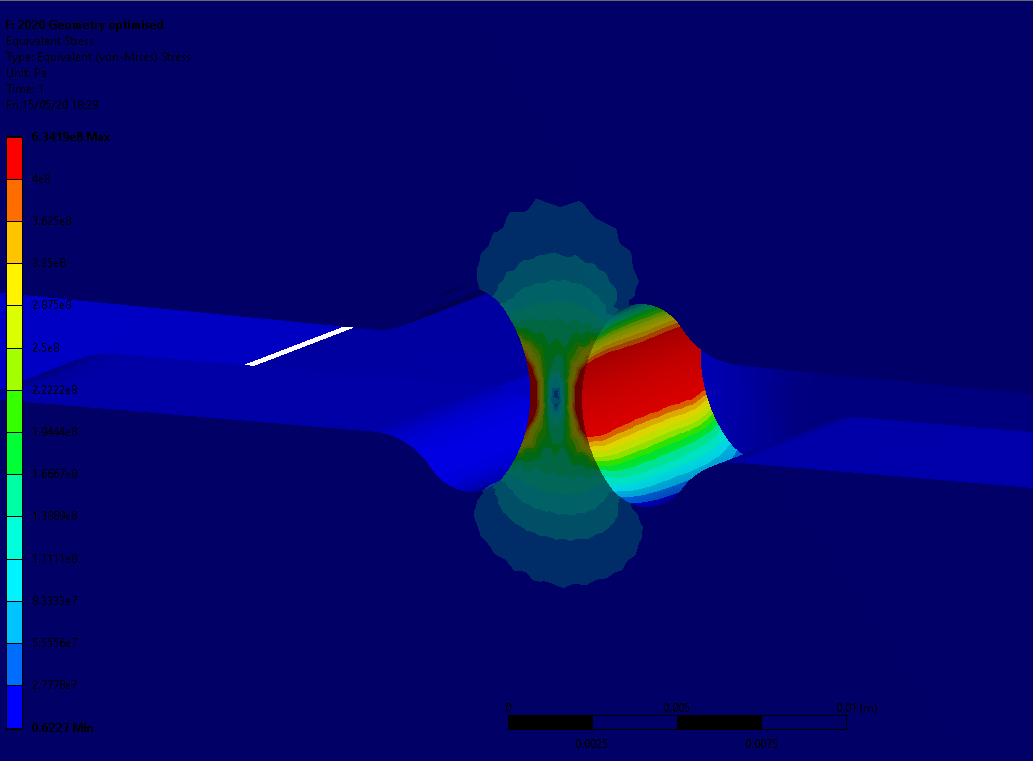 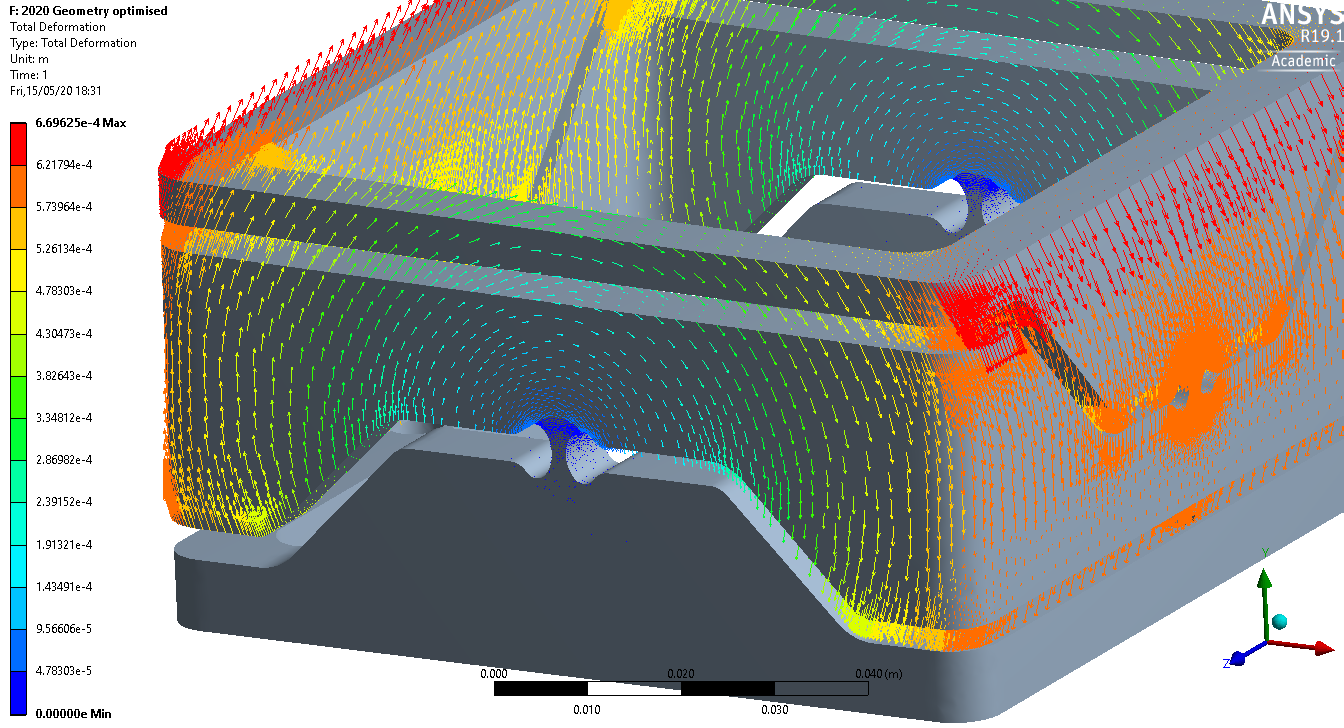 Best compromise so far, but still need optimization
6
2020 Model
Best compromise so far, but still need optimisation